F&A Meeting
September 10th, 2024
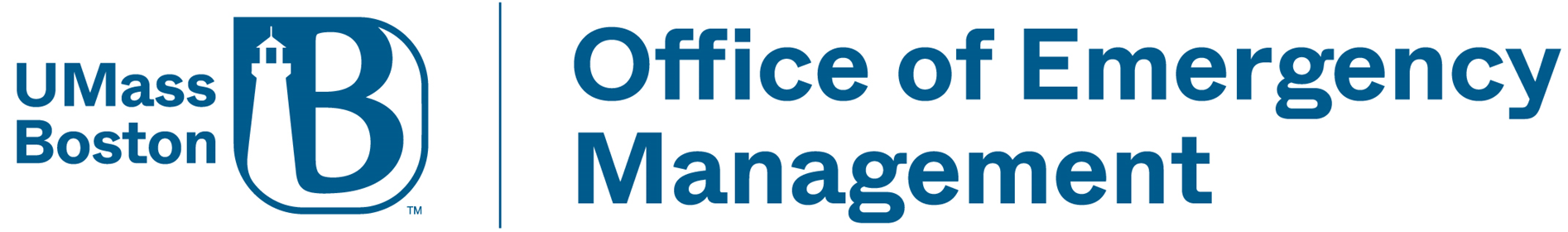 UMB Active Threat Training Video
This video depicts fictional events on campus. Some content may be disturbing. It is intended as a learning and training tool.
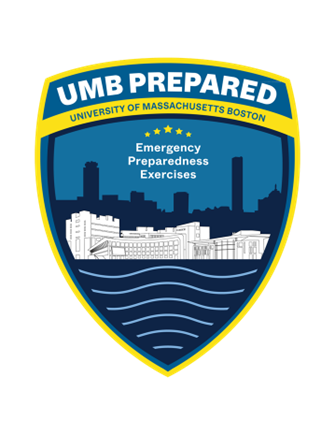 Res Hall Prepared – FSE 2024
A Full-Scale Exercise is type of emergency management exercise that simulates a real-world event to test a variety of preparedness capabilities
UHS Post Trauma Debriefing (No Evaluation)
FSE 2024 Photos
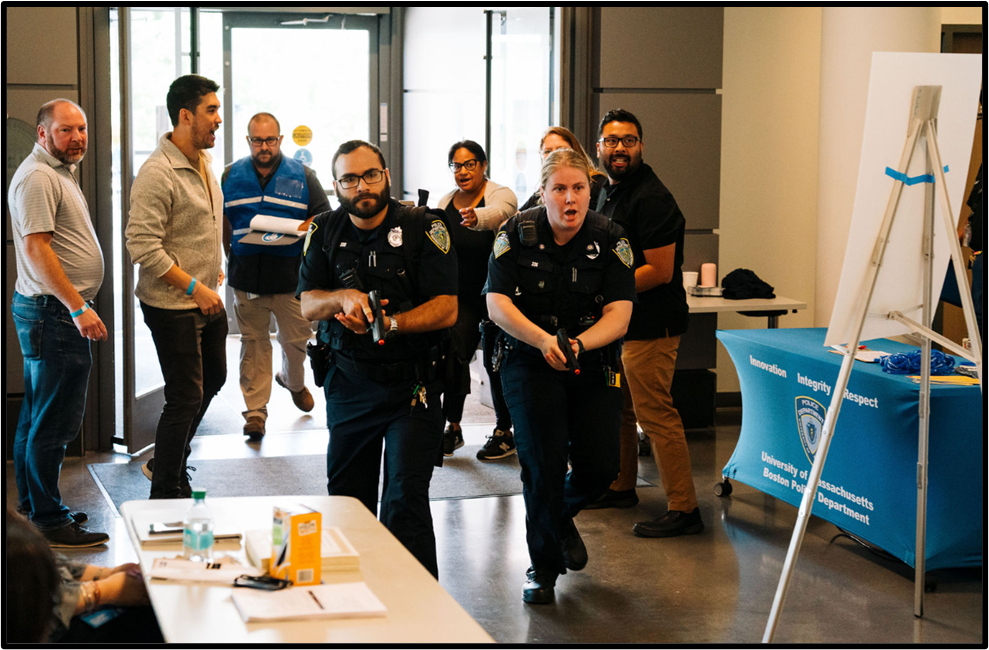 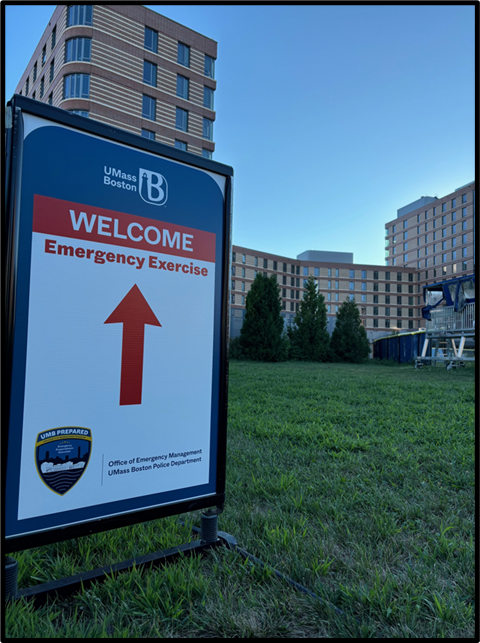 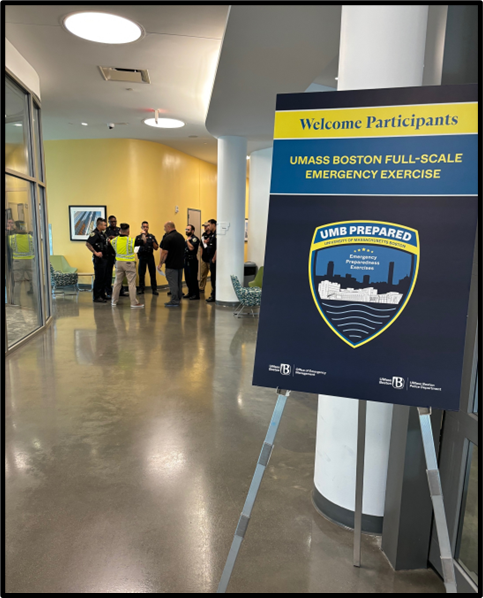 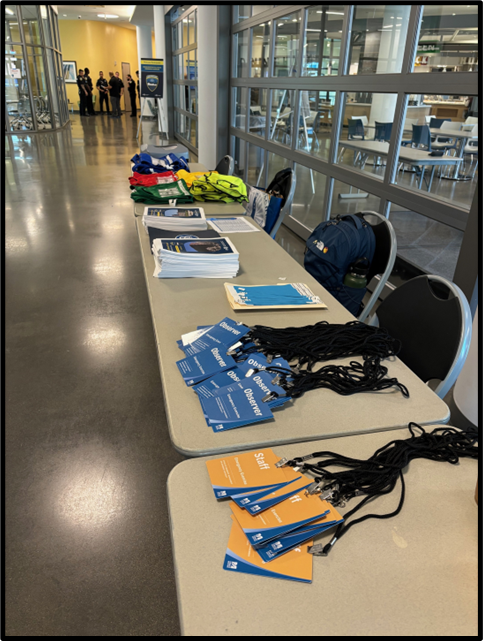 Tabletop Exercises (TTX)
Tabletop exercises are discussion-based sessions where team members meet in an informal, classroom setting to discuss their roles during an emergency and their responses to a particular emergency.
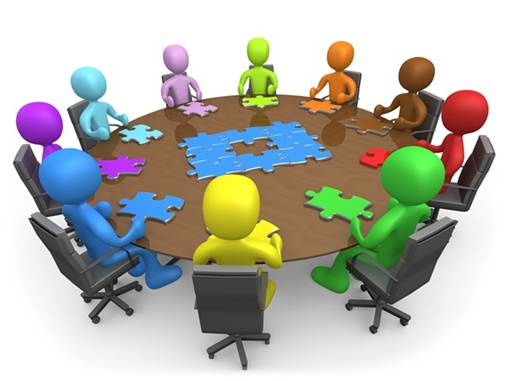 After Action Reports
Emergency Management holds debrief on the incident/exercise/planned event and creates an After-Action Report 

Document Incident Response 
Document Strengths of Response 
Capture Lessons Learned 
Identify Areas for Improvement 
Make recommendations to improve and assign owners
Campus Emergency Alert System
Mobile: Text, Email, Voicemail 
Computer / TV pop up alerts 
Outdoor HPSA Speakers
Social Media / Website  

Alert Beacons
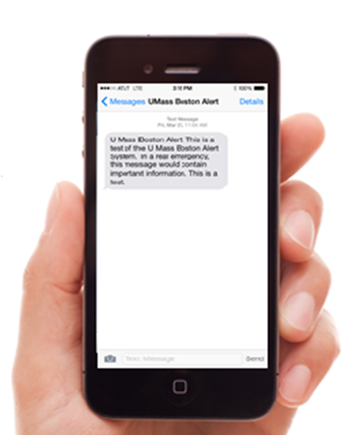 Other - Preparedness
www.umb.edu/preparedness - “What to do in an emergency” 
Active Threat Training Video 
Staying Safe on Campus Trainings (Sept 26th, Oct 17th @noon) 
Panic Buttons in higher risk areas 
Classroom Thumb turnkey Locks

Classroom Interior Identification / Emergency Guidelines  
Exterior Door Identification
Questions?
Justin Comeau
Director of Emergency Management
Justin.Comeau@umb.edu